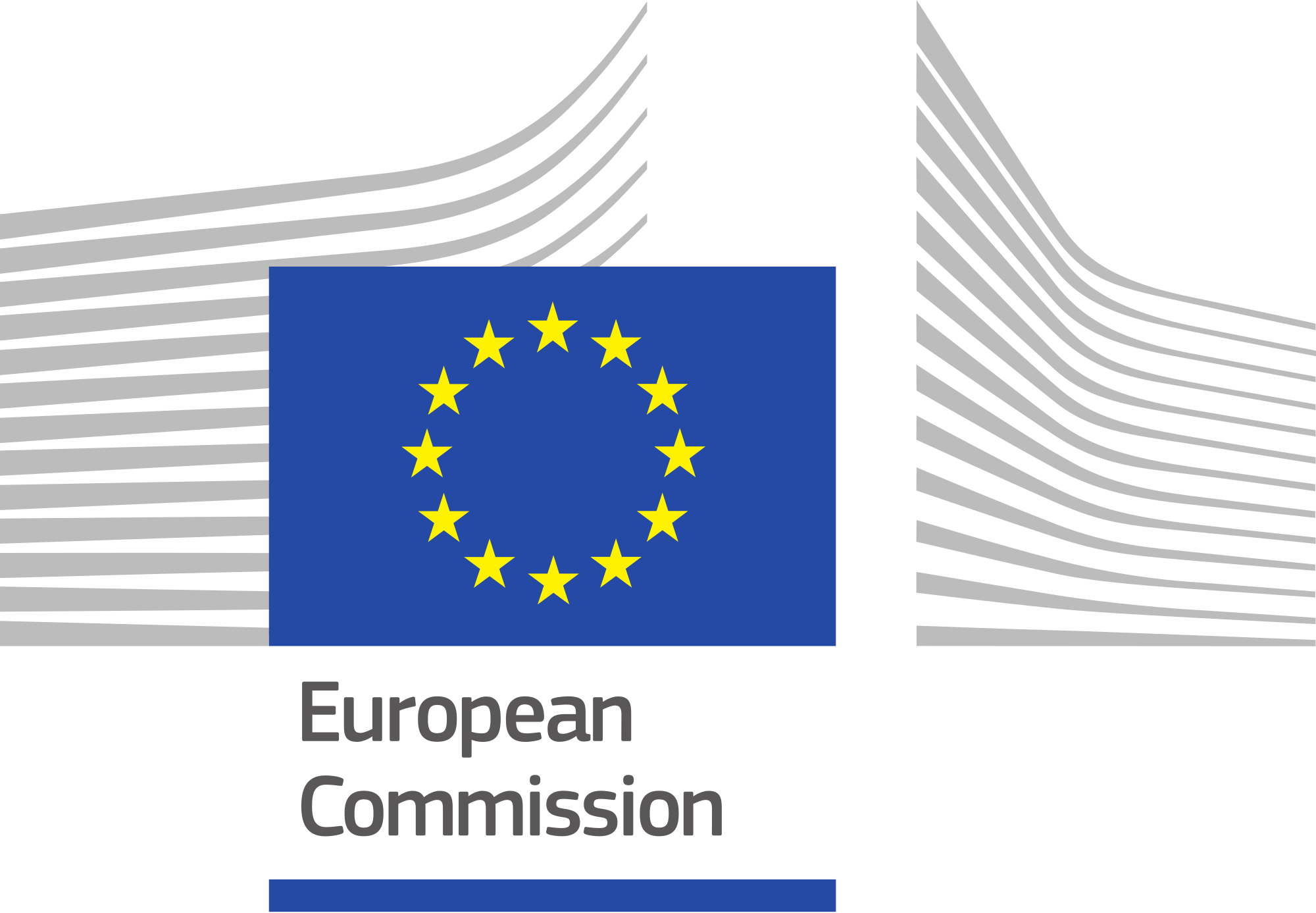 ARCHIVER – Archiving and Preservation for Research Environments Project has received funding from the European Union’s Horizon 2020 research and innovation programme under grant agreement No 824516.
30/01/2019
‹#›